Многофункциональные центры прикладных квалификаций
Объем дохода от внебюджетной деятельности МЦПК в 2015 г. - 34,5 млн. руб.
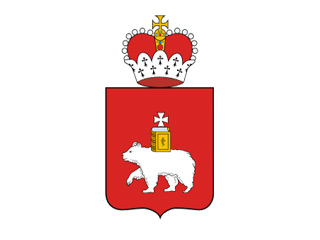 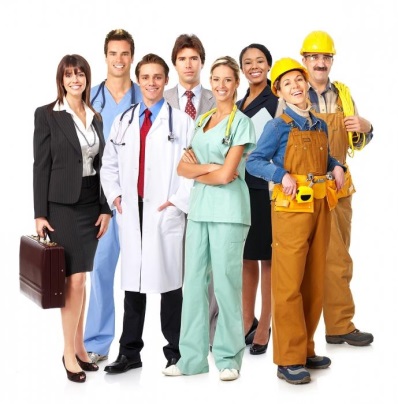 Министерство образования и науки 
Пермского края
2015 г.
11,3 млн. руб.
Обучено 
3 326 чел. 
В 9 МЦПК
1
[Speaker Notes: Учреждение – темы - деньги]
Оптимизация сети подведомственных профессиональных образовательных учреждений
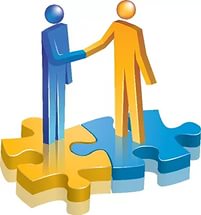 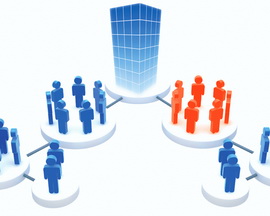 2
Конкурс на распределение контрольных цифр приема граждан по профессиям и специальностям на 2017 год
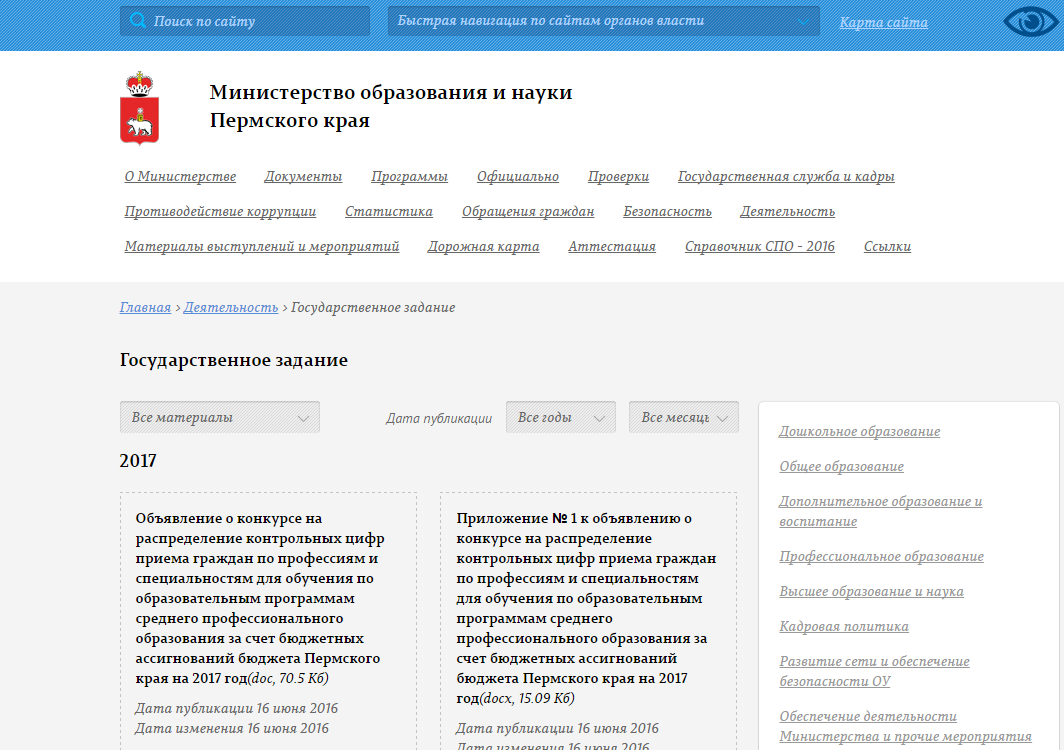 3
Конкурс на распределение контрольных цифр приема граждан по профессиям и специальностям на 2017 год
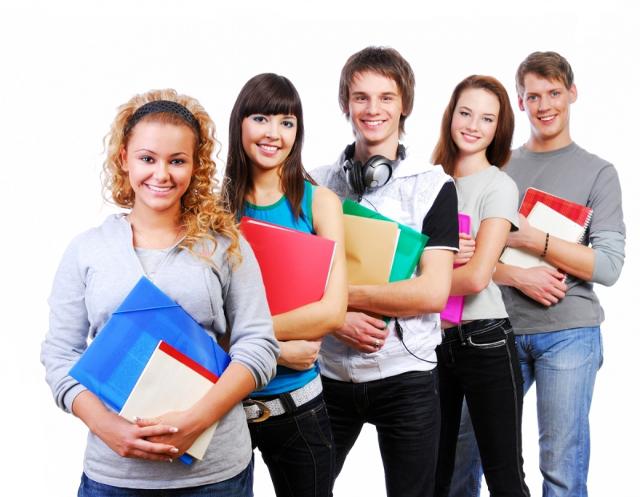 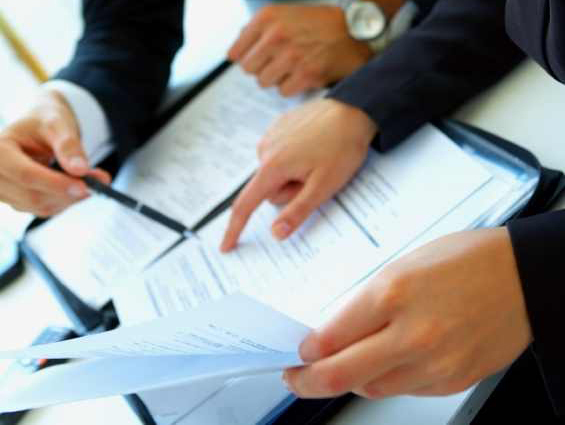 4
График представления конкурсных заявок
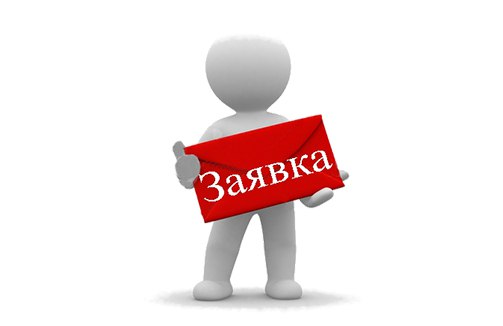 5